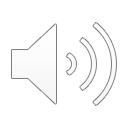 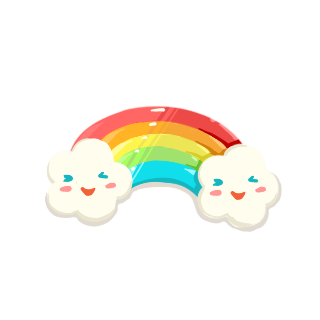 PHÒNG GIÁO DỤC  VÀ  ĐÀO TẠO QUẬN LONG BIÊN
TRƯỜNG TIỂU HỌC PHÚC LỢI
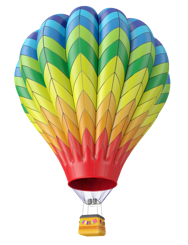 Đạo đức
Vẻ đẹp quê hương em
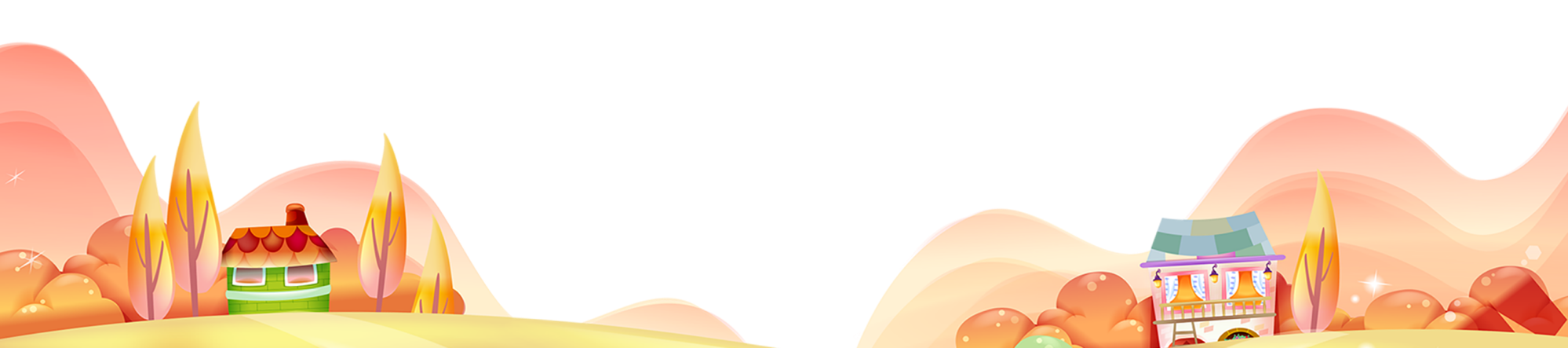 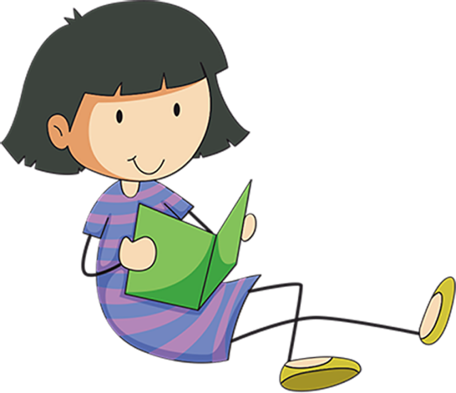 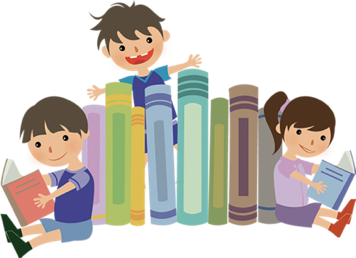 BÀI 1
VẺ ĐẸP QUÊ HƯƠNG EM
Em cùng bạn giới thiệu về quê hương em theo gợi ý:
1
Quê em ở đâu?
Quê em có cảnh đẹp gì?
Con người quê hương em như thế nào?
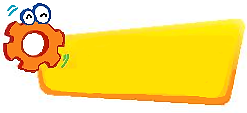 LUYỆN TẬP
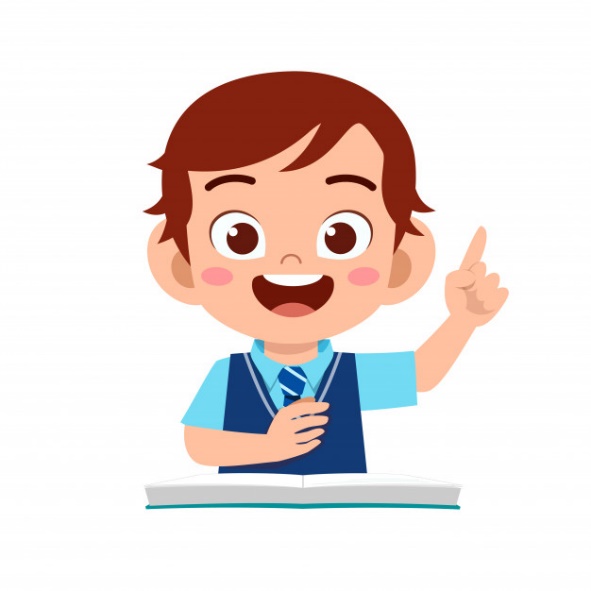 Mình là người Bát Tràng.
Bát Tràng quê mình là một làng ghề gốm sứ rất lâu đời.
Mọi người ở đây đều rất thân thiện và hiếu khách.
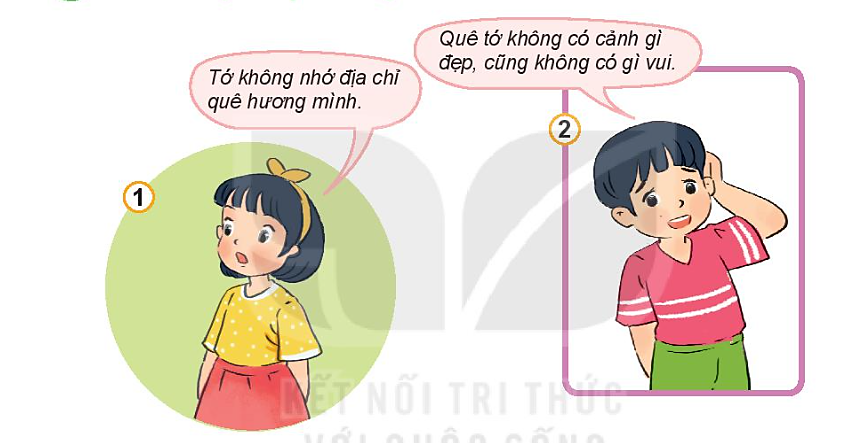 Em sẽ khuyên bạn điều gì?
2
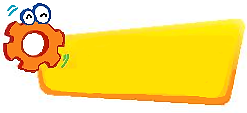 LUYỆN TẬP
Sưu tầm tranh ảnh về vẻ đẹp thiên nhiên, con người quê hương em.
Vẽ một bức tranh về cảnh đẹp quê hương em.
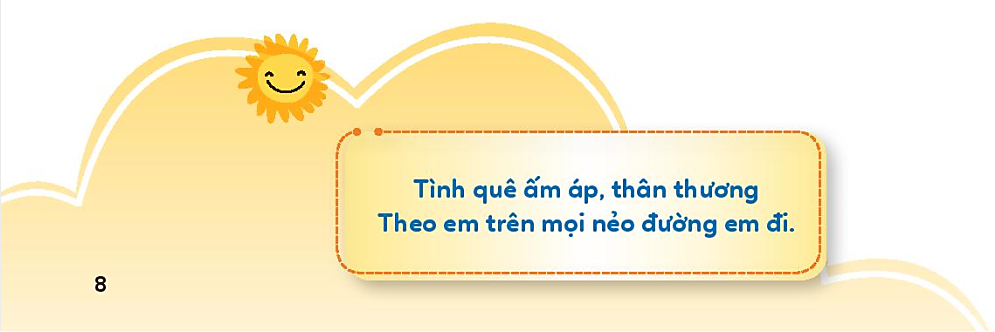 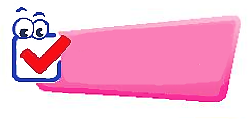 VẬN DỤNG
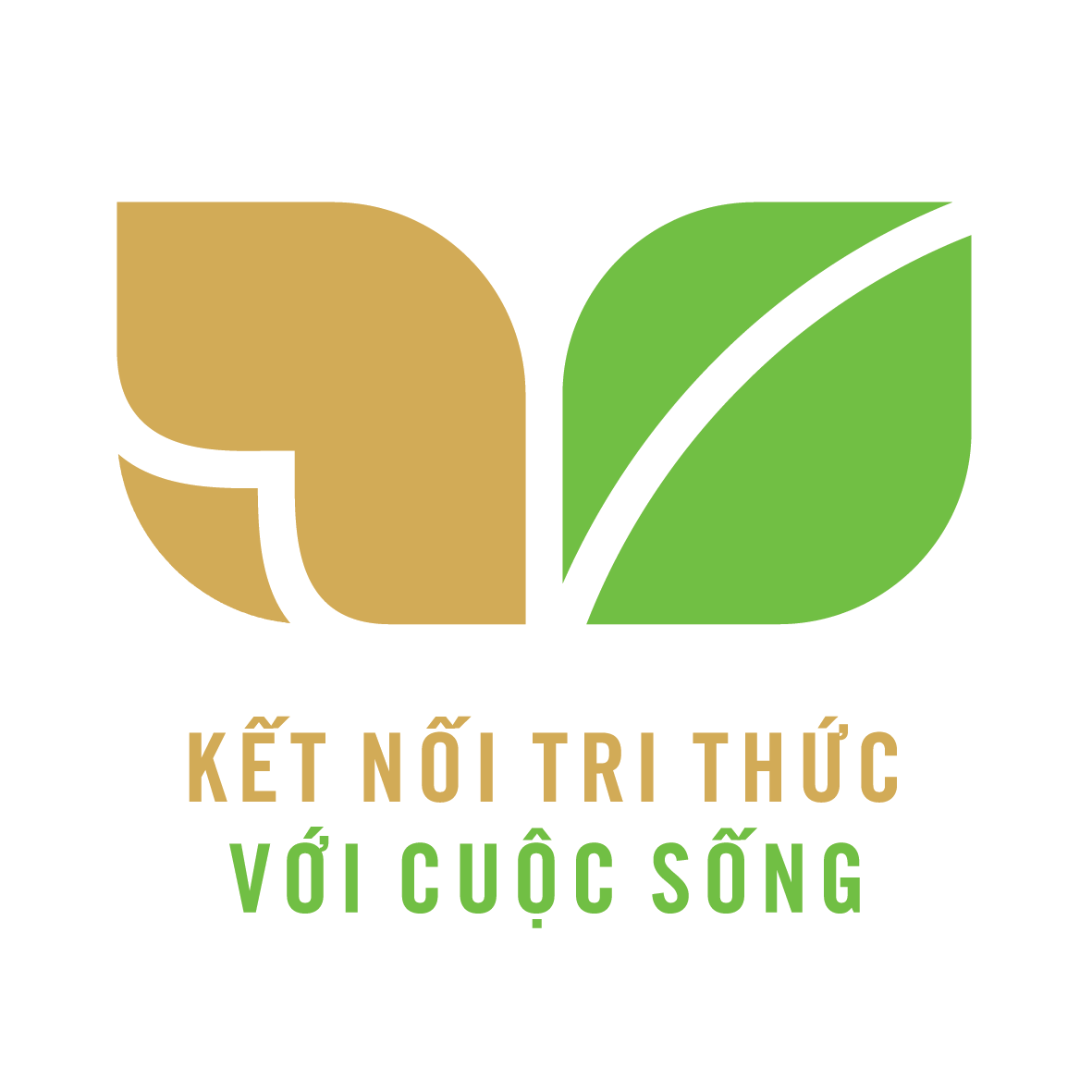 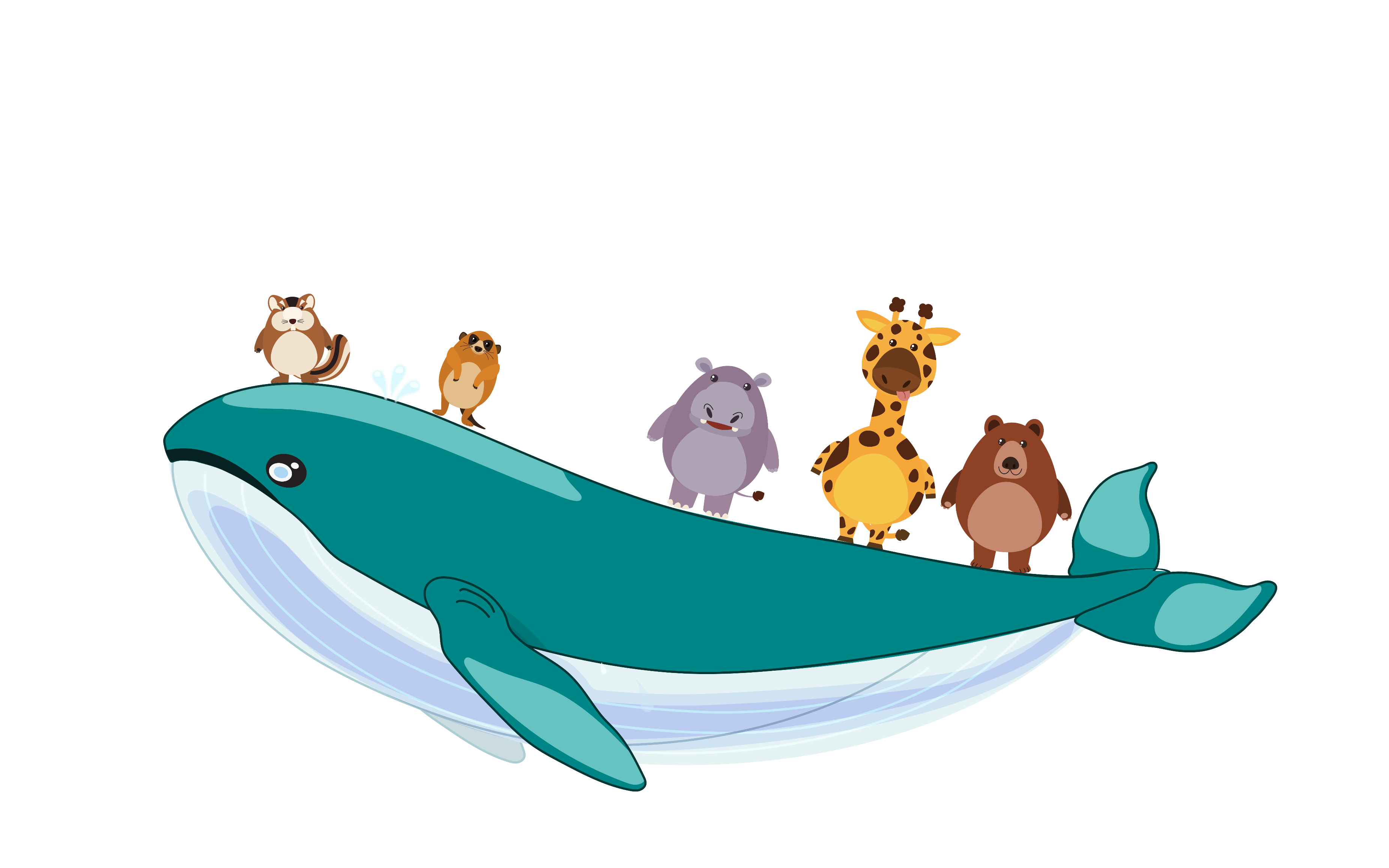 HẸN GẶP LẠI